Styrgruppsmöte Oktober  2013Torbjörn JacobsonTeknik & MiljöInvestering
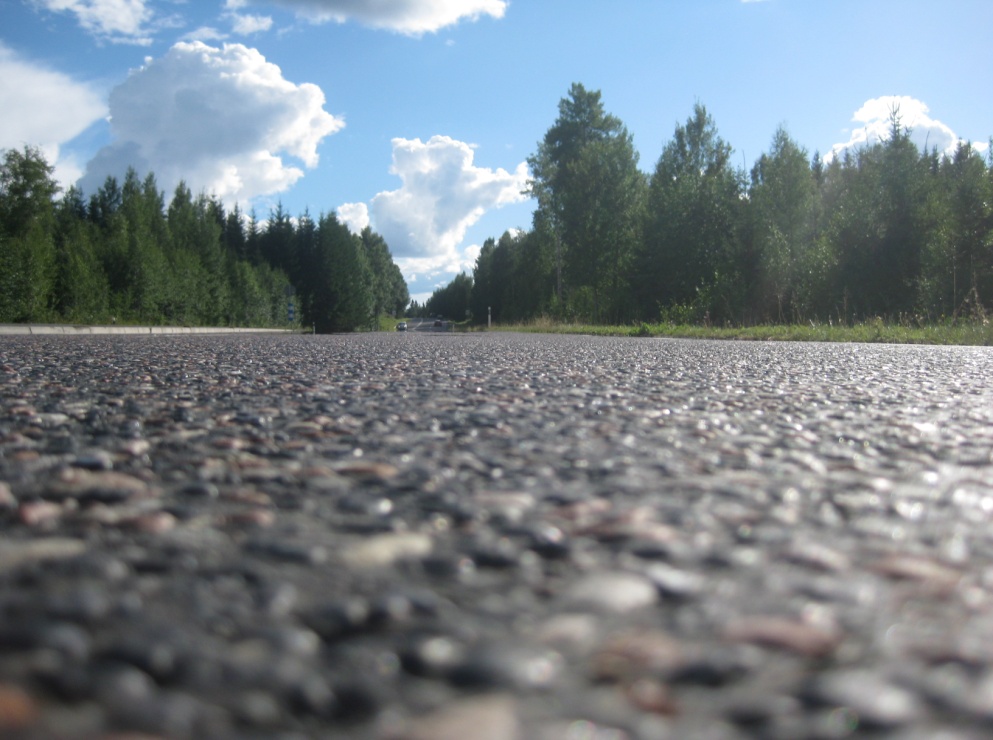 Summering 2008-2012 och vägen framåt!
 Kort presentation över arbetet i asfaltutskottet.
Vad har vi gjort de senaste 5 åren – tillbakablick (1)
Metoddagen
Metodhandledningar
Metodlista
Arbetsgrupp filler
Bestämning av hålrumshalt (paraffinmetoden och Core  Lock)
Beslutslista
Revidering VVTBT
Prall
Arbetsgrupp ringanalyser (Prall, dyn. Kryptest, skrymdensitet mm)
Missnöje med ackreditering
Asfaltanalysatorn
Första mötet i oktober 2008
Det fanns en löst sammanhållen metodgrupp 
Inriktningsdokument
Förvaltning av metoder (FAS)
SS-EN-metoder
VVMB-metoder
Remissinstans till CEN-arbetet
CE-märkning av asfaltmassa
Två arbetsgrupper bildades (beständighet o provtagning)
FoI-projekt
Vad har vi gjort de senaste 5 åren – tillbakablick (2)
Seminarium vägytemätningar
Remisser SS-EN-metoder
Ringanalys bitumen
Funderingar kring regelverken
Arbetsgrupp hålrumshalt
Arbetsgrupp vägytemätningar
Kopplingen till tankgruppen
Arbetsgrupp WTT
Nytt utskott bildas
Styvhetsmodul
Arbetsgrupp rullflaska (ringanalys)
Provning i framtiden – mindre av borrning, mer provning på massa
Arbetsgrupp dynamisk kryptest
Arbetsgrupp metodavstegslista
Ringanalys Prall, kulkvarn
Nya standarder för ackreditering
FTVB
CE-märkning, CPR
Metodavstegslista, tolkningslista
Remissarbete
Nord-FoU Prall
Översyn metod rullfalska
Vad har vi gjort de senaste 5 åren – tillbakablick (3)
Remissarbete
Asfaltskolans kursverksamhet
Labbprogrammet  AMS
WTT, fler labb har skaffat utrustningen, jämförande studier
Homogenitet, lasermätning
Vändskak, TRVMB-metod
Vinterkonditionering
Ringanalys: gjutasfalt, kornkurva, Prall
Arbetsgrupp provtagning kopplat till Swedacs krav
TOD- metoden (bruksanvisning)
Ringanalyser Prall, Nord-FoU, WTT (SBUF), styvhetsmodul (Danmark) och rullflaska (Rilem)
Översyn av ITSR (FoI)
VVMB          TRVMB (samtliga metoder som finns kvar

Hemsidan (Leif V.)


Fokus i framtiden?
Vad har vi arbetat med hittills – sammanställning?
Förvaltning av metoder
Remisser, SS-EN
CE-märkning
Swedac
Metoddagen
FoI-projekt
Ringanalyser
Översyn metoder
FAS, VVMB        SS-EN, TRVMB
Metodhandledning
Metodavsteg
Labbprogram AMS
Provning av asfaltmassa/ asfaltbeläggning
Heltäckande vägytemätningar av utförandet
Hemsidan
Vägen framåt!
Provning av asfalt (asfaltmassa) i ett tidigt skede (produktion). Ligger i linje med CPR och produktstandarder/ metodstandarder. Provning kan göras på labbtillverkade genom instampning, provplattor eller provläggning i fält.

För att kontrollera kvaliteten vid utförandet bör vi i första hand använda heltäckande, icke förstörande fältmetoder. 

Vid behov komplettering med borrkärnor.
Asfaltutskottet - arbetsuppgifter
Remissarbetet, SS-EN metoder
Regelverk
Metodutveckling (Prall, WTT, Styvhetsmodul, rullflaska, ITSR, TOD)
Ringanalyser
Översyn FAS-metoder
Översyn VVMB, TRVMB
Metodhandledningar
FoI
Metodavsteg
Metoddagen
Möte med Swedac
Lab.programmet AMS, La Strada
Hemsidan
Nästan alla FAS-metoder är överförda till SS-EN eller TRVMB
Asfaltutskottet - arbetsgrupper
Wheel-Tracking utrustningar, SS-EN 12697-22
Dynamisk kryptest, förbelastning (PMB-massor)
Rullflaska, bedömning, PMB, antal tim (24, 48, 72)
Tolkningslistan (metodavsteg)
Ringanalyser
Provtagning - ackreditering
Metoddagen
FoI – projekt 2013
Modifiering av Prall
Modifiering av rullflaska
Vattenkänslighet (SS-EN metoden)
Röntgenanalys av öppna beläggningar (dränasfalt)
Metoder för dränasfalt
Wheel Tracking
Provning av kalltillverkad asfaltmassa (täckningsgrad, konsistens, reaktivitet, workability)
Rapporter:
Slutrapport -  Inventering av makrotextur, TRV
Styvhetsmodul, VTI notat 
Bestämning av hålrumshalt, VTI notat
Metod för vinterkonditionering
Riktad provtagning
Rullflaska
Provning av dränasfalt